CALibration of the COSMO MOdelCALMO -MAX
Project participants*
Antigoni Voudouri, Euripides Avgoustoglou, Yoav Levi, Izthak Carmona, Eduardo Bucchignani and Jean-Marie Bettems


*with the contribution of Pirmin Kaufmann, Silje Soerland (ETHZ) and Andreas Will (BTU)


22nd  COSMO General Meeting, 1-11.09.2020
Status of the project
The project has been extended until December 2020 due to COVID-19 
C-MAX workshop took place in Cottbus 3-5.02.2020
Calibration of COSMO-1  for 5 parameters (tkhmin, v0snow, uc1, rlam_heat, radfac) has been finalised and verification of the results is available. 
Attempt to reduce the computational cost by modifying  calculation of performance score and  by performing minimum number of simulations to fit the MM
Simulations over the Mediterranean Sea for 5 parameters have been performed and calibration is pending
Collaboration with ETHZ on a new project trCLIM 
Collaboration with the University of Cottbus on MM modifications to improve efficiency
Networking with other groups IRSN (currently suspended)
Documents and deliverables
Detailed description of the parameters convergence (used in optimization method) 
Technical report No 42
Contribution to the 20th COSMO Newsletter
Meta model available at ECMWF and @ https://github.com/COSMO-ORG/CALMO-MM
Meta Model Status summary(IMS contribution)
A perturbed initial condition run was made to estimate the internal model variability. Screen out cases where internal model variability is larger that parameter dependency.
2m dew point temperature (from INCA) has been introduced in the performance score to reduce the risk of over fitting the temperature. 
Calculate the skill score using spatial verification for precipitation FSS instead of ETS and  weights given to fields included.
Minimize computational cost needed for  MM by  calculating optimum value for 365 days by:  
objective cluster analysis (20 members-representative days) 
reduce  grid points used by the MM (full data records)
Modifications to MatLab code to increase  efficiency - now the computation time is 10%  less from original!
Translation of the MM  from Matlab to Octave, to run at ECMWF machines
Calibration of COSMO-1
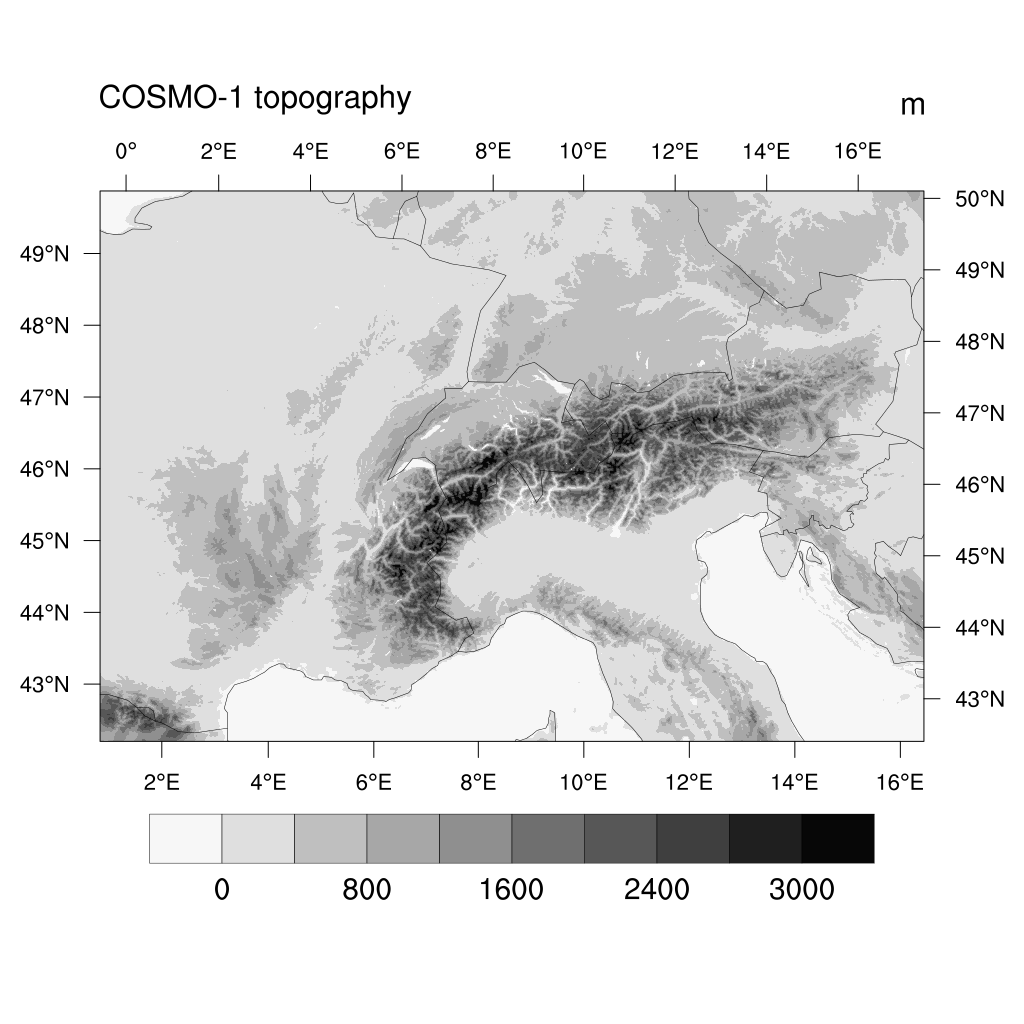 2m temperature for years 2013 and 2017
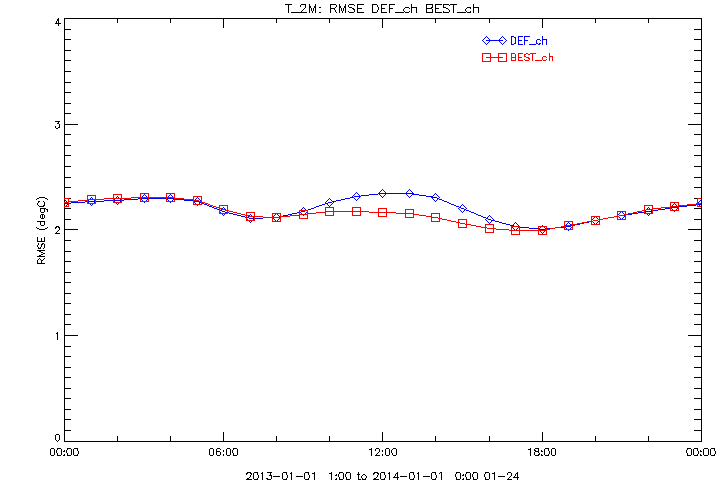 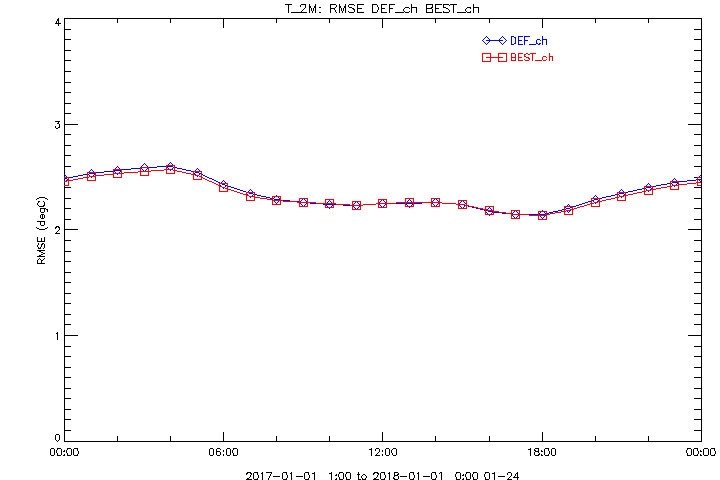 antigoni.voudouri@hnms.gr
5
rlam_heat
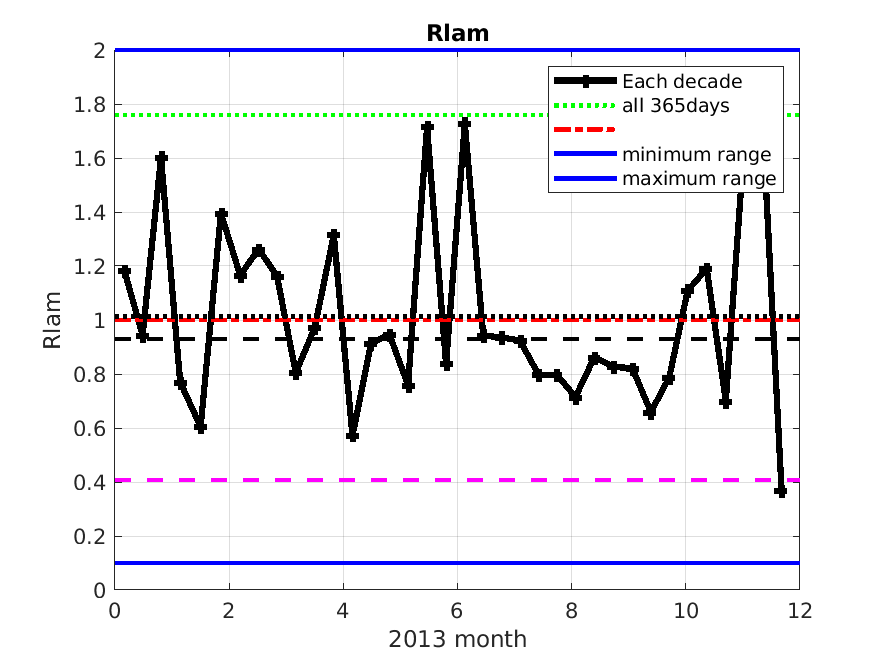 For all 365 days in one run
default
20 clusters
Mean 36 decades (“decade”=10 days)
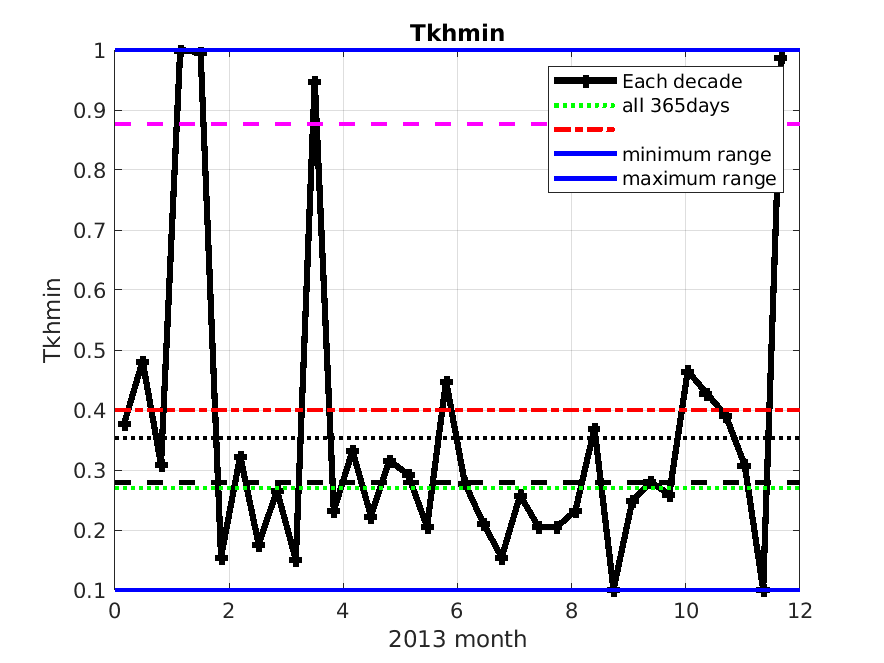 Median 36 decades
Calibration over the Mediterranean
antigoni.voudouri@hnms.gr
7
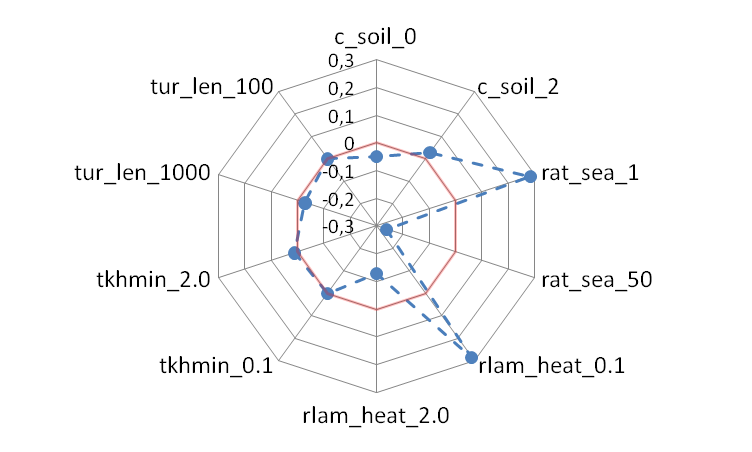 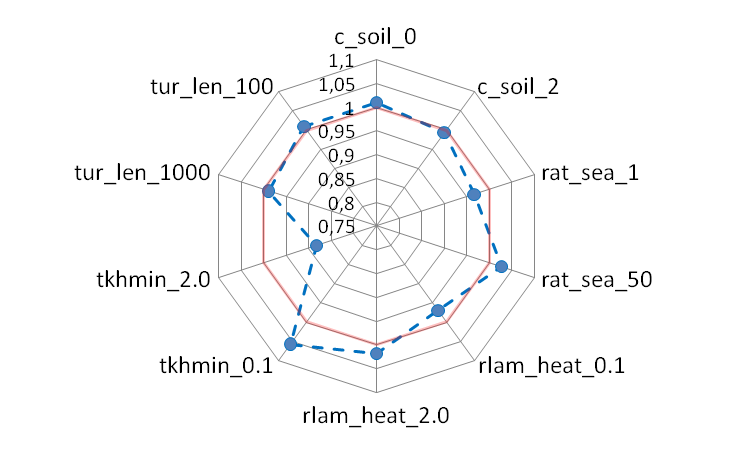 (<TOT_PREC>TEST-<TOT_PREC>DEFAULT) / <TOT_PREC>DEFAULT
<TMAX_2M-TMIN_2M>TEST / <TMAX_2M-TMIN_2M>DEFAULT
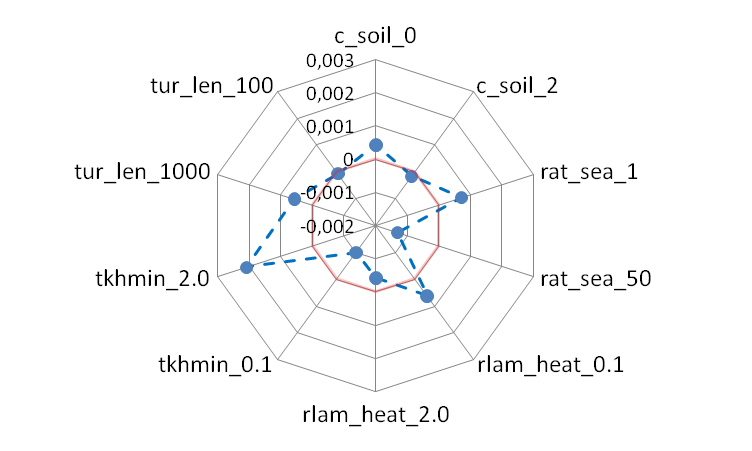 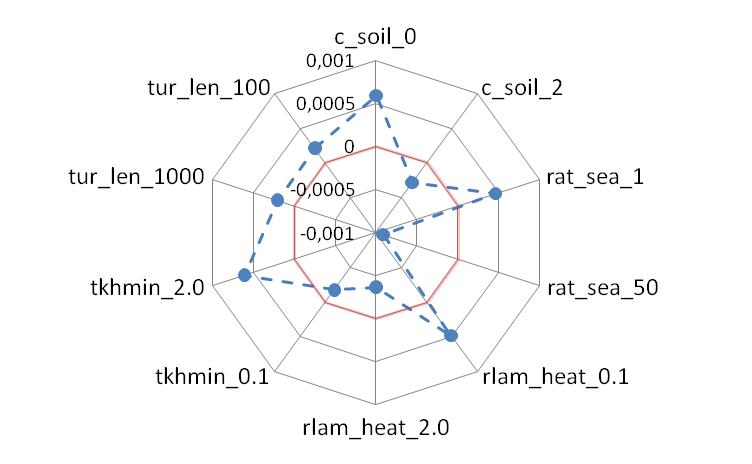 (<TMIN_2M>TEST-<TMIN_2M>DEFAULT) / <TMIN_2M>DEFAULT
(<TMAX_2M>TEST-<TMAX_2M>DEFAULT) / <TMAX_2M>DEFAULT
antigoni.voudouri@hnms.gr
8
Remarks
Strong dependency of parameters optimum on the time of the year
Significant optimum value differences, large intra-annual fluctuations
Variation of the optimum reflects dependency on the atmospheric flow or weather pattern (check with observed atmospheric fields)
Implicit dependency of some tuning parameters to model variables
Methodology is “model independent” and can be applied to any NWP or climate model.
antigoni.voudouri@hnms.gr
9
Future work – CALMO based next PP
Schedule a web conference for a training with a full MM package 
Final report
CALMO-Next……..
Cost reduction in terms of computational cost with respect to model performance improvement 
Synchronize the COSMO and the ETHZ developments. Provide a unified, consolidated, portable (Octave or Python) and well documented (user guide) meta-model code  for both RCM and NWP and an automatized  procedure
Cottbus department of mathematics to: (a) propose a new approach on MM (b) perform calibration on the new dynamical core
Use calibration to check robustness of parameterization schemes e.g. do similar optimum parameter values define confidence interval of the parameterization scheme? 
List of unconfined and ‘tuned’ parameters correlated to model variables is needed
antigoni.voudouri@hnms.gr
10
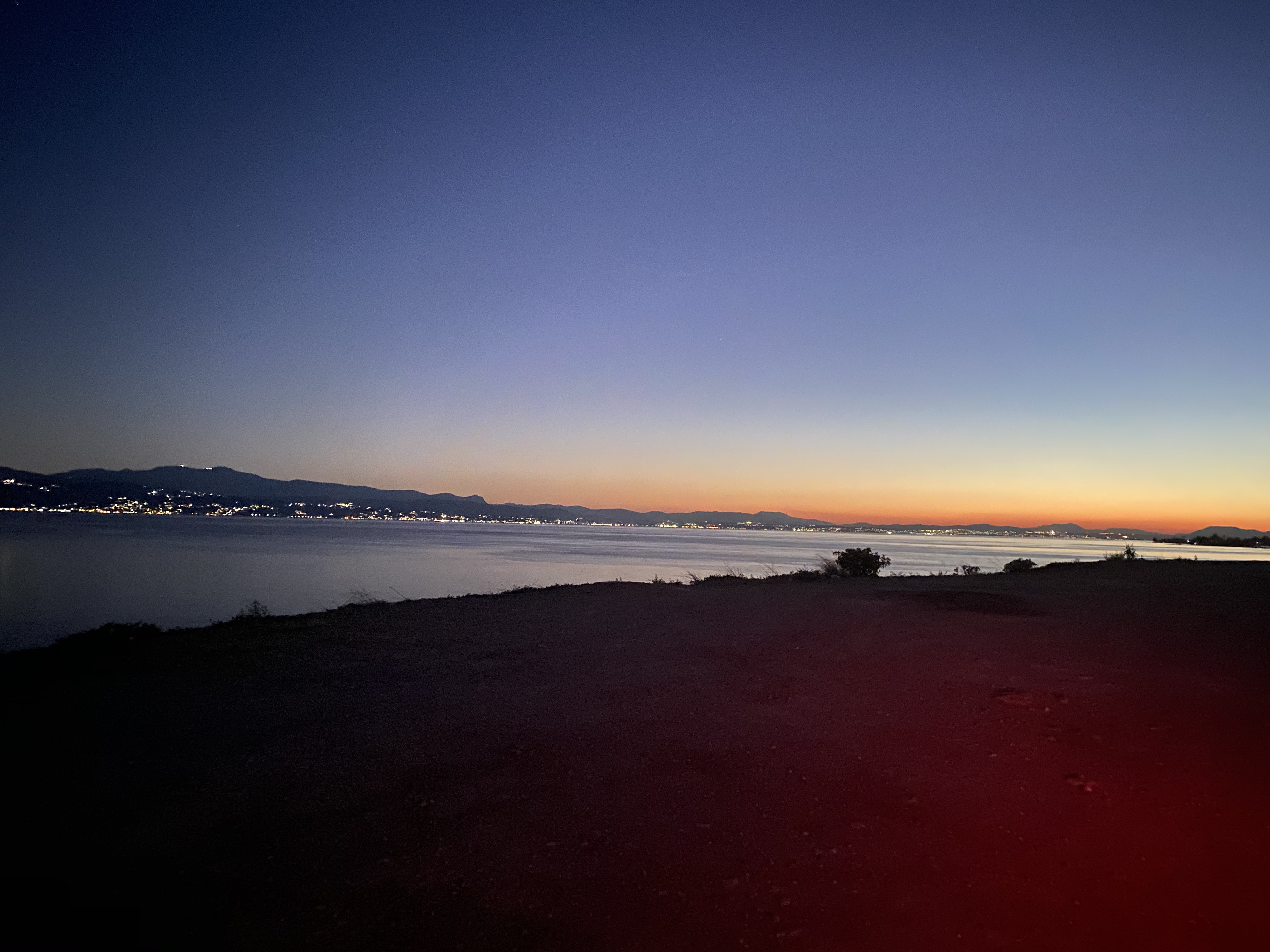 THANK YOU FOR YOUR ATTENTION
antigoni.voudouri@hnms.gr
11